Infrastructure For Real-Time Video Call Service
Tango – Communications, Social, Content
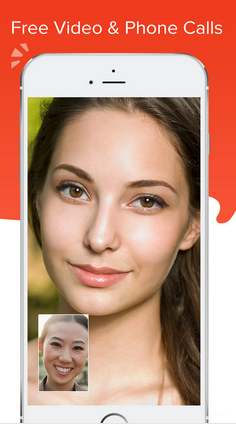 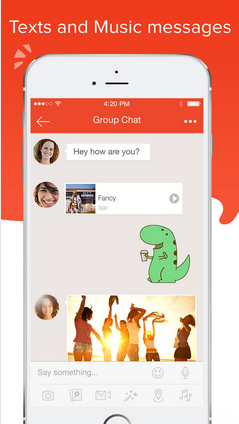 2
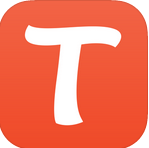 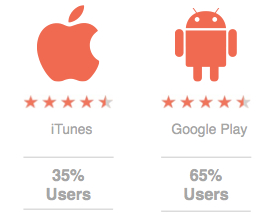 What is SWIFT?
SWIFT stands for -
“Secured Wireless session Initiate Framework for Tango”     
 Innovated and patented protocol by Tango


Supports Tango’s infrastructure of real-time video call service
3
Outline
Why was SWIFT developed?
Overview of SWIFT Protocol
Authentication
Firewall Traversal
Geographic Load Balancing
Stateless Server Design
Network Switch without Call Drop
Smart Relay Routing
What is protocol to establish a call over Internet
Parties
Caller: initiate a call
Callee: receive a call
Server: help set up real-time channel
Goal
Quickly set up the best high-quality channel between caller and callee to transmit voice and video
Traditional Protocol Jingle/SIP + TURN Overview
Jingle/SIP + TURN
Jingle/SIP: signaling protocol to exchange metadata including peer-to-peer candidates (internal/external/relay addresses) between caller and callee
TURN (Traversal Using Relays around NAT): used for NAT traversal (peer-to-peer, i.e., P2P) and relay
Protocol Deficient
Too many round trips to establish a call, particularly bad over wireless networks
Jingle+TURN solution Tango used before SWIFT
Push       Service
XMPP Server
Push request
Login
Push
Exchange meta data
Caller
Callee
UDP channel set up 
(peer-to-peer or relay)
Tango: Jingle+TURN before SWIFT
Round Trips:
Push Request
Push Notification
(Apple/Google/Tango)
TURN
Authentication
Login (several RTTs)
Authentication
TURN
TURN
P2P Candidate
Presence
Presence
P2P Candidate
TURN
Initiate (P2P cands)
Initiate
Waiting Call
Accept (P2P cands)
Accept
P2P Negotiation
P2P Negotiation
XMPP Server
CalleR
CalleE
Issues of Jingle+TURN solution
Jingle+TURN solution
Too many client-server round trips to establish a call
TCP: 1.5 RTTs 
SSL: 2.5 RTTs
Authentication (SASL): ~7 RTTs
Other RTTs (push/P2P/jingle session msg): ~6 RTTs
TCP has retransmission timeout exponential back-off (from 1.5 sec)
Particularly poor on wireless network
Difficult to control this at the application layer
SWIFT protocol design target
Fast
Less round trips (3 client-server round trips)
Fast retransmission (UDP by default)
All-in-one server (connecting/NAT traversal/relay)
Robust
STATELESS server design
Near-seamlessly Cellular/WiFi switch support
Easy to scale and geo-localize
Servers are independent to each other
SWIFT protocol (1st round trip)
Push Notification Service
Apple
Google
Microsoft
Tango
11
Backend
Callee Information & Call Configuration
Push Request
SWIFT Server
Push Notification
(SWIFT public address)
Opportunistic
SWIFT Push
Push 
Request
Push Response
Caller
Callee
SWIFT protocol (2nd round trip)
Backend
Configuration
Response
Configuration Request
SWIFT Server
Callee’s External Address
& Configuration
Connect to Caller
Configuration
Caller
Callee
SWIFT  protocol (3rd round trip)
Connection is established in 3 round trips
A relay channel is ready to use
UDP based protocol (control retransmission ourselves)
13
SWIFT Server
Connect Ack (Caller’s External Address)
Connect Ack
Caller
Callee
SWIFT peer-to-peer channel
If NAT traversal (P2P) succeeds, we will seamlessly switch to P2P channel
14
SWIFT Server
Relay channel
SWIFT Regular NAT Traversal
Caller
Callee
SWIFT NAT Symm Traversal
Protocol State Machine (client only)
Handle communication between server and client
Handle retransmission on UDP
Handle NAT traversal
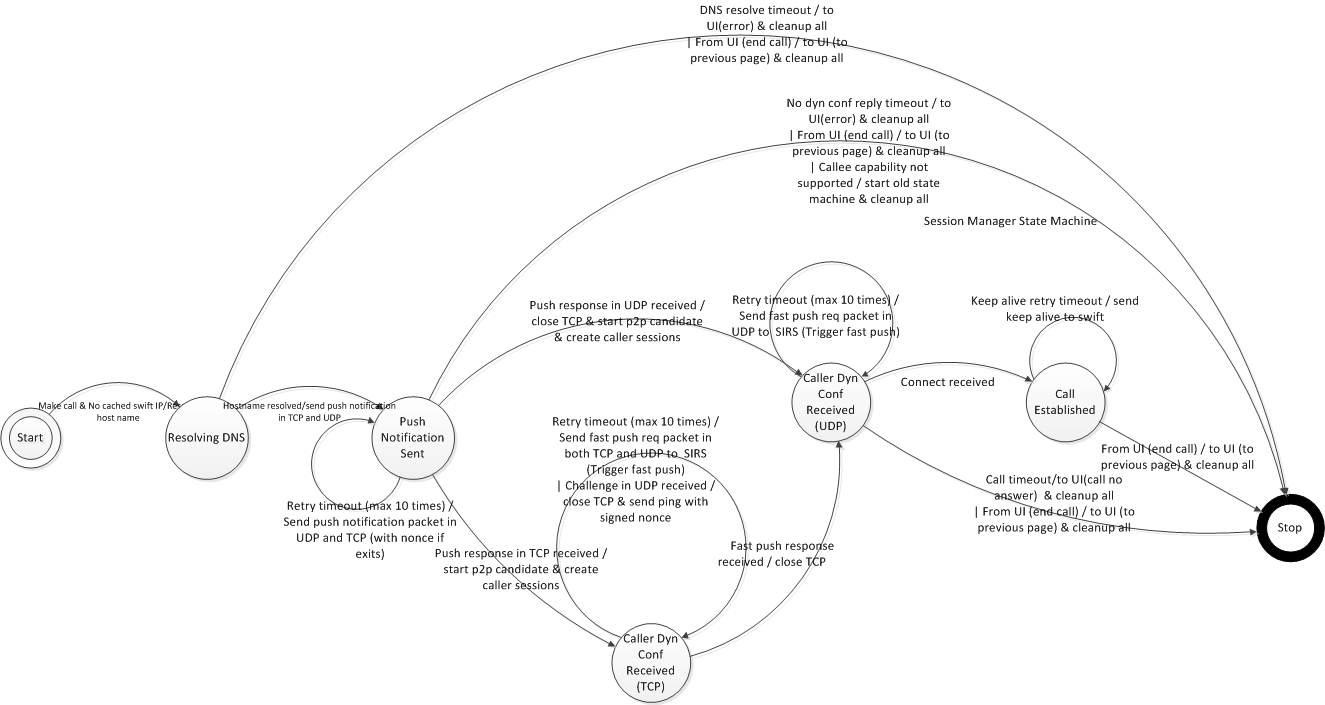 Authentication
Based on auth token, which is inside every control packet
No extra authentication round trips needed
No database access needed
Timestamp/sequence is used to prevent packet replay attack
Server Shared Key
Server Shared Key
Decrypt:
Use shared key decrypt SWIFT auth token
Use password decrypt payload
Verify hash
Verify timestamp/sequence
Registration server
SWIFT server
SWIFT  auth token:
Signed username
Signed password
Username/
password
SWIFT auth token in packet header
Packet payload/timestamp/sequence is  encrypted by password
Hash of payload in packet header
Client
Firewall Traversal
How to connect if UDP is blocked?
Use TCP with port 443 (SSL port) 
Client will connect to the server using UDP and TCP at the same time
No delay in terms of firewall traversal
TCP will be disconnected immediately after UDP goes through
SWIFT server
TCP
UDP
TCP
UDP
Caller
Callee
Geographic Load balancing
Singapore
Servers
US
Servers
Ireland
Servers
Each server is independent
Push notification
Contains public IP:port of SWIFT server
Geo-aware DNS with round robin 
By CEDEXIS
Pulled to the same server
In US
In China
Caller
Callee
SWIFT  Performance
Faster connecting
5x~10x faster than Jingle+TURN Protocol

Higher connection success rate
Over 30% more calls connected daily than  Jingle+TURN Protocol
Stateless Design on Server
No session/presence states kept on server
We only keep a simple routing table
     


The table can be rebuilt even if the SWIFT server restarts.
No calls will be dropped.
Key to the service robustness
	- WiFi/Cellular switch in call 
	- WiFi/Cellular initiating and receiving call
           - Some phones may disconnect WiFi when the phone is asleep
     - Smart relay routing
Handle Network Switch
Purpose - no call drop when switching network (either in call or calling)
Enter a WiFi from the cellular network
Moving out of a WiFi area to the cellular network
SWIFT Server
Re-auth with keep-alive
Switch to new P2P channel
Back to relay channel
Keep alive heartbeat
Keep alive heartbeat
Client A
Client B
P2P channel
WiFi
LTE
P2P channel
How to find the best server to relay?
We have 30%~40% relay calls (not P2P)
Geo-aware DNS result is not working well
Observation 1: Relay server is not equivalent between sites (US vs China)
Observation 2: US servers are better for the Middle East clients than Ireland servers, though it is geographically further
Observation 3: Sometimes two-hop relay is faster than a one-hop relay
SWIFT Server (US)
SWIFT Server
(China)
300 ms
30 ms
50 ms
600 ms
Client B (China)
Client A (US)
Long delay link
Geo-Aware DNS issues (cont.)
Geo-aware DNS result is not working well (cont.)
Observation 4: Latency could be quite different between a single client and different servers even in one country
Observation 5: Delay between one client and one server could be variable over time
Below is a network “ping” result from a China machine to 3 different US servers
23
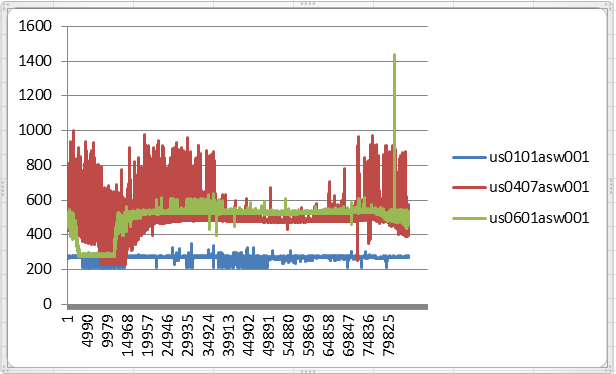 SWIFT Smart Routing for Relay Traffic
First location the 4 best “candidate SWIFT servers”
A) The server DNS returns (usually close to caller)
B) The closest server to caller (Server 1)
C) The closest server to callee (Server 3)
D) The closest middle server in terms of the sum of delays to caller and callee (Server 2)
Server 1
Server 2
Server 3
130 ms
120 ms
350 ms
300 ms
30 ms
20 ms
Callee
Caller
How to find the best server to relay?
Search the best path among all possible 1-hop and 2-hop paths through the 4 candidate servers
Probing packets are sent every 30 seconds end-to-end through different paths
The path would be seamlessly switched if a better one is found
Server (caller)
Server (callee)
Callee
Caller
Server (DNS)
Server (middle)
RTT improvement (A/B test)
kbps
Bitrate Improvement (A/B test)
kbps
Smart relay routing result
End-to-end round trip time
In most countries, it has 5% ~ 30% reduction compared to traditional geo-aware DNS

Video bit rate
In most countries, it has 5% ~ 70% increase compared to traditional geo-aware DNS
Thank You
The presentation slides will be on our blog tomorrow: www.tango.me/blog

Questions: meng@tango.me

Visit our Tango Table for a Tango 
T-shirt and speak to our recruiters!